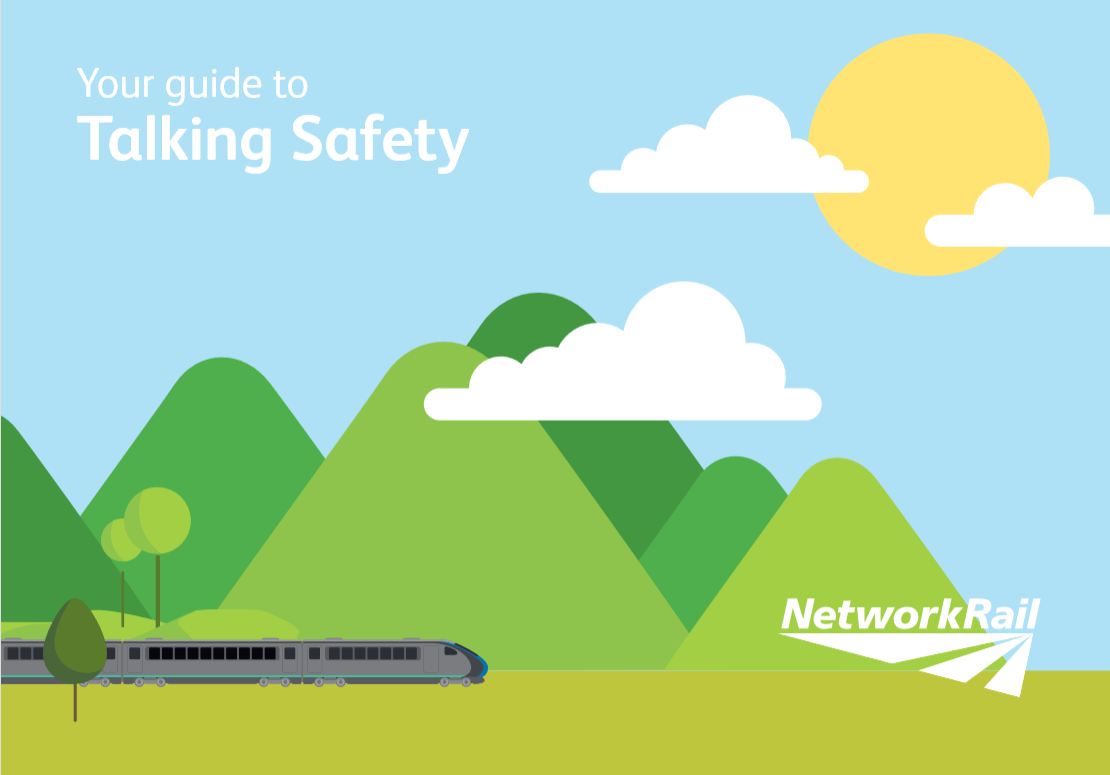 Safety moment
Fred’s story
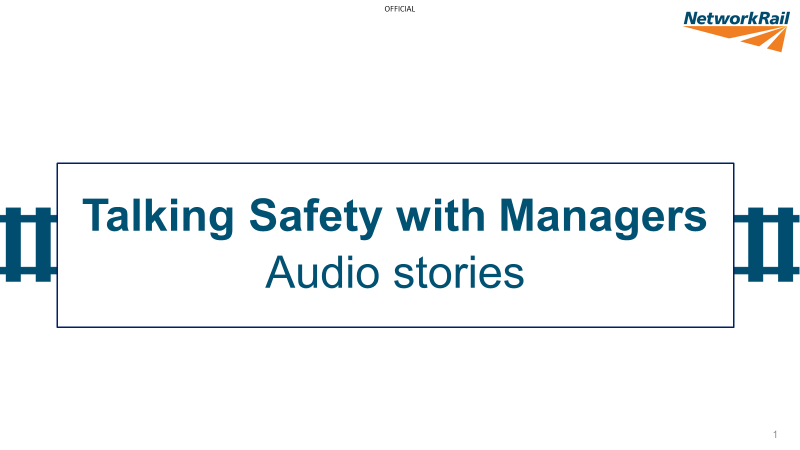 1
Getting ready
Allow 30 minutes for your ‘safety moment’ discussion
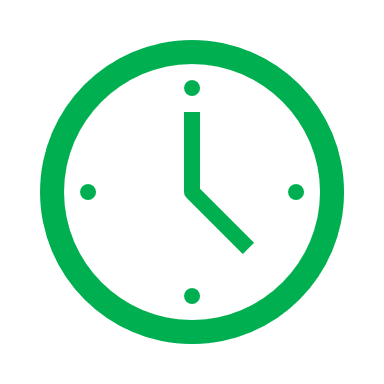 Technical set-up (for Teams)
Open the PowerPoint file on your desktop before sharing

Click on ‘share content’ icon (top right hand of screen)

Select ‘include computer sound’ (bottom left hand of screen) before selecting the slides

Select PowerPoint file you want to share

Slides must be in slideshow for audio to play automatically
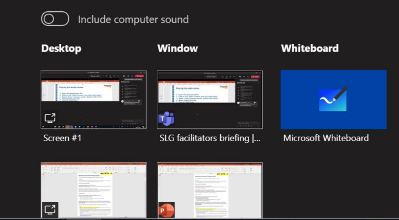 Further information
This is designed as a plug and play resource. However, if you would like more guidance on running your team discussion, take a look at the Manager’s Guide [link to guide]
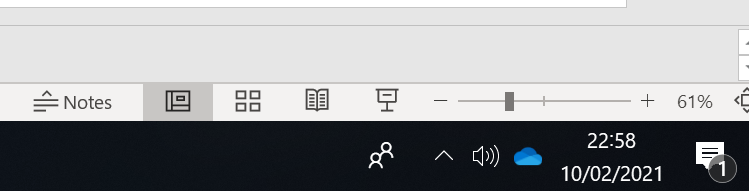 Fred’s story
Fred is a machine operator working for the Overhead Conditions Renewal (OCR) team on a route. 

He joined the OCR team six years ago.

He has worked in the business for over 20 years.

*Spoken by an actor – based on composite of real events
everyonehome safeevery day
It’s up to management surely!
And it’s so unclear who you need to check things with. The lads – we wish we could change how things are on site – but can’t see what we can do.
I haven’t really been able to sleep properly since then.     I know I was distracted.  But I wanted to get the job done – there’s so much pressure.
I thought ‘You stupid fool! You could have killed them!’
Thankfully they weren’t seriously hurt – but I know there would have been at least a lot of bruising.
I braked but it was too late. I hit the platform and two lads are thrown against the framework. I can still hear them yelling in my head – clear as day.
The next thing I know someone is shouting out. I look up and I’m right on top of the platform.
Of course, I forgot the view through the CCTV is distorted and things look further away.
It was pretty parky that day so I used the CCTV screen to see where I was going. It meant I could keep out of the wind.
So when I find the slings I just want to get them to the guys PDQ. The supervisor gives me the nod. Nobody really knew who was in charge, so I thought it was OK.
There might be repercussions if the work is stopped or delayed – financial penalties – that’s what I’ve heard anyway.
Well anyway, the two chaps fitting the overhead lines need a couple of slings. There was a bit of a delay finding them and everyone was getting worried like.
I don’t mind telling you, the problem with the controllers is that they are often contractors and don’t speak English too well. It’s hard to know what they are saying especially when it gets noisy.
I tend to take my instructions from the supervisor on site rather than the machine controller. None of us really rate the controllers.
We’re all under pressure to finish the job on time. They go on and on about ‘putting passengers first’. I get it but it just adds to the pressure.
There’s always a lot of friction on site – mainly between the supervisors, us machine operators and the machine controllers.
I was driving one of the mobile work platforms taking materials to the two chaps installing the overhead lines.
We had taken possession of the work site early Saturday morning to replace overhead lines on a section of track.
It happened about a month ago. I’ll admit it knocked me a bit but don’t tell the wife that – she’d only worry.
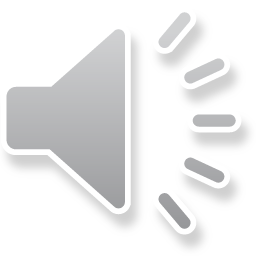 Questions …
Fred’s story
What’s going on in the story?

What issues does this story reveal? 

Why might this happen?

What’s under the surface? 

What might this mean about the culture?
Summarise the key points back to the group – these could include:

A frontline workforce that feels under pressure / have misplaced pride or duty to get the job done over compliance and safety.

Poor working relationships / lack of respect of different cultures between teams.

Lack of clarity of supervisor responsibilities leading to confusion and unsafe work practices; frontline workforce feels powerless to change the status quo.
Highlight three or four key issues to focus on:

What can we do as individuals? 
What can we do as a team? 
What do we need to do differently? 
How committed to improving safety culture are we?